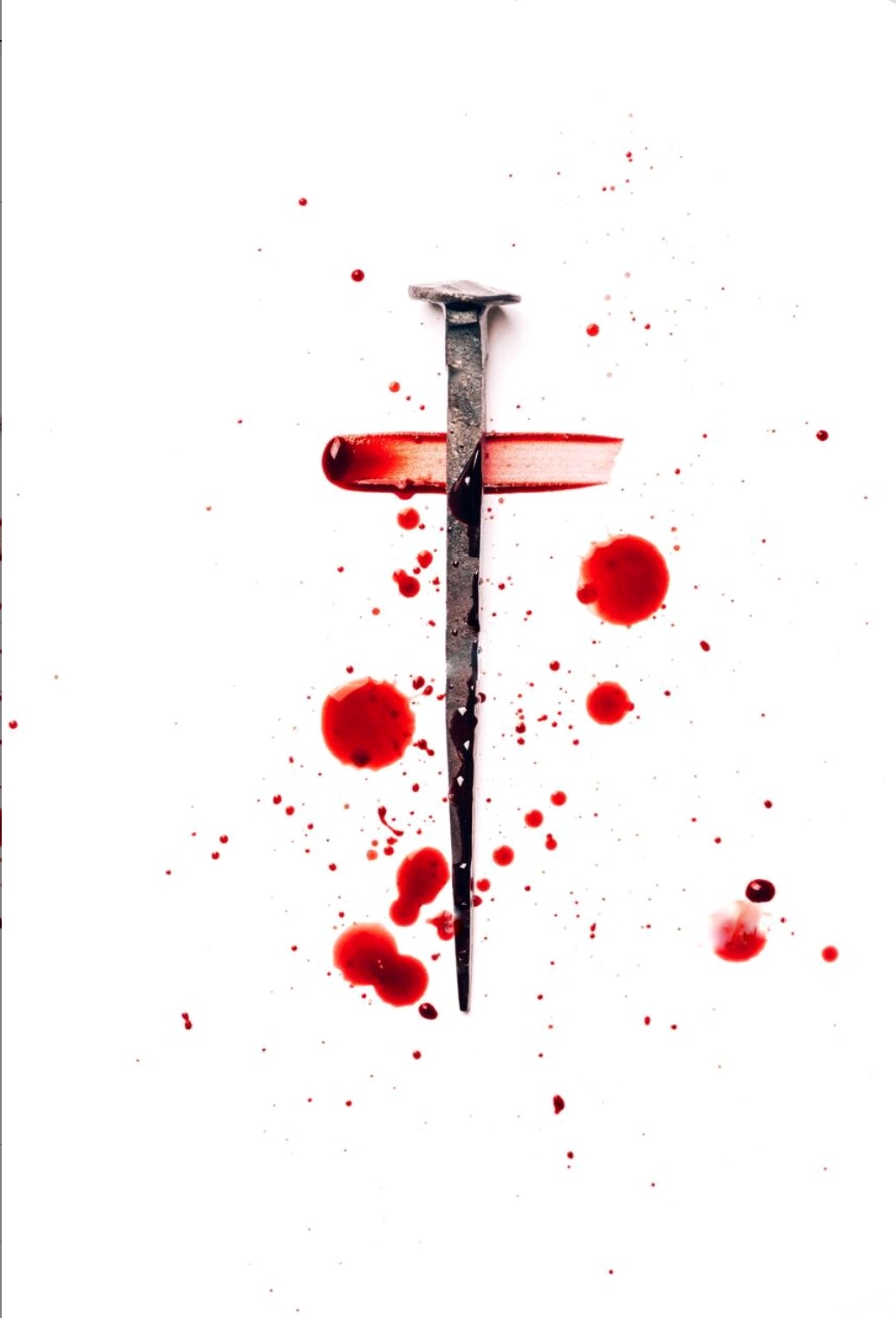 跟随我 
Follow Me
我聽復活 主慈聲說
跟隨我, 跟隨我, 跟隨我
懇切呼召 整日不輟
跟隨我, 跟隨我, 跟隨我
I hear my risen Savior say:
“Follow me, follow me, follow me“;
His voice is calling all the day,
“Follow me, follow me, follow me;
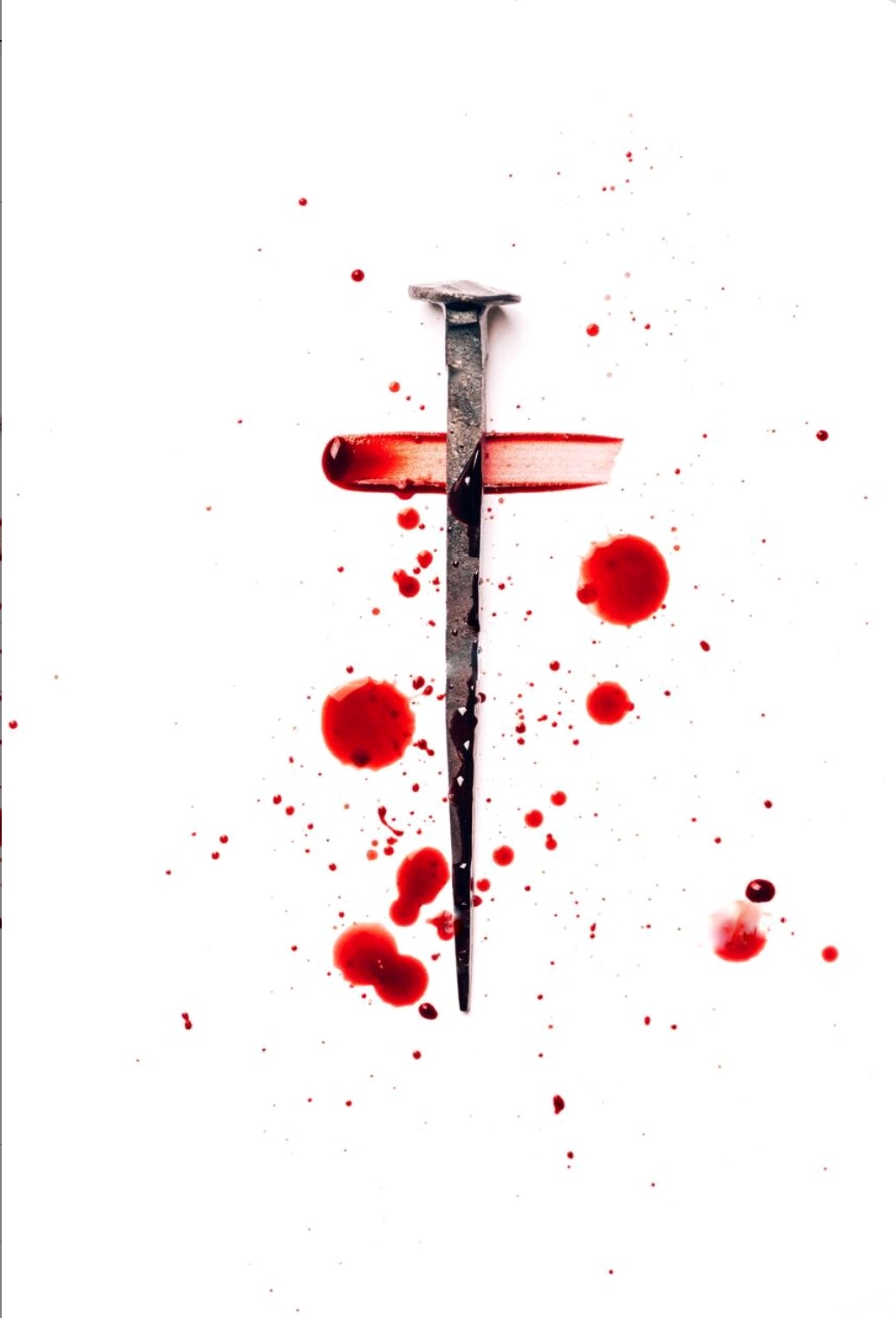 Follow Me 1/4
為你飽受 痛苦憂傷
為你捨命 十字架上
苦杯親嘗 罪債代償
跟隨我, 跟隨我, 跟隨我   
For thee I trod the bitter way,
For thee I gave my life away,
And drank the gall thy debt to pay,
Follow me, follow me, follow me.”
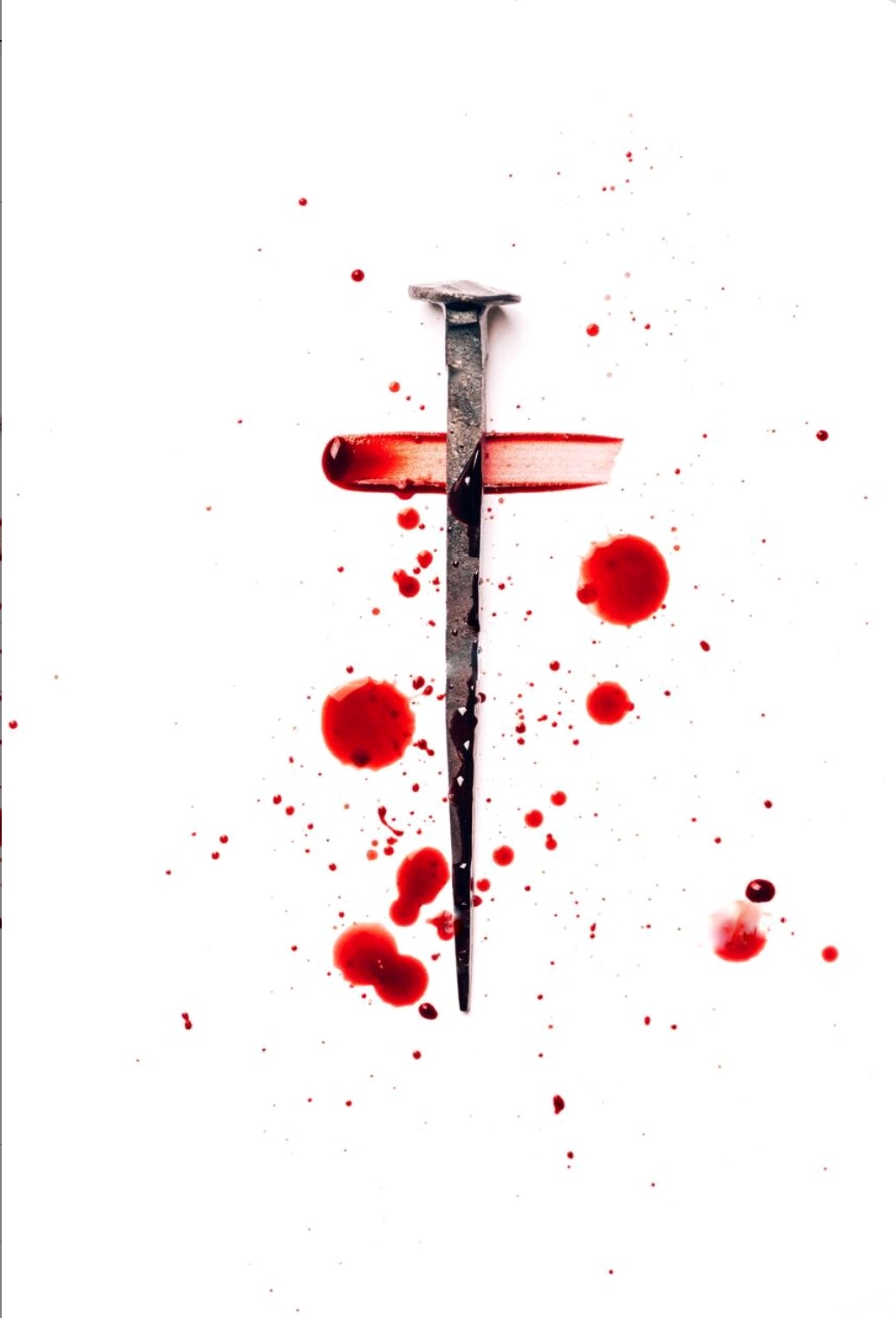 Follow Me 2/4
你罪雖多 我赦免你
跟隨我, 跟隨我, 跟隨我
各樣罪惡 赦免到底
跟隨我, 跟隨我, 跟隨我      
“Though thou hast sinned I’ll pardon thee;
Follow me, follow me, follow me!
From every sin I’ll set thee free;
Follow me, follow me, follow me!
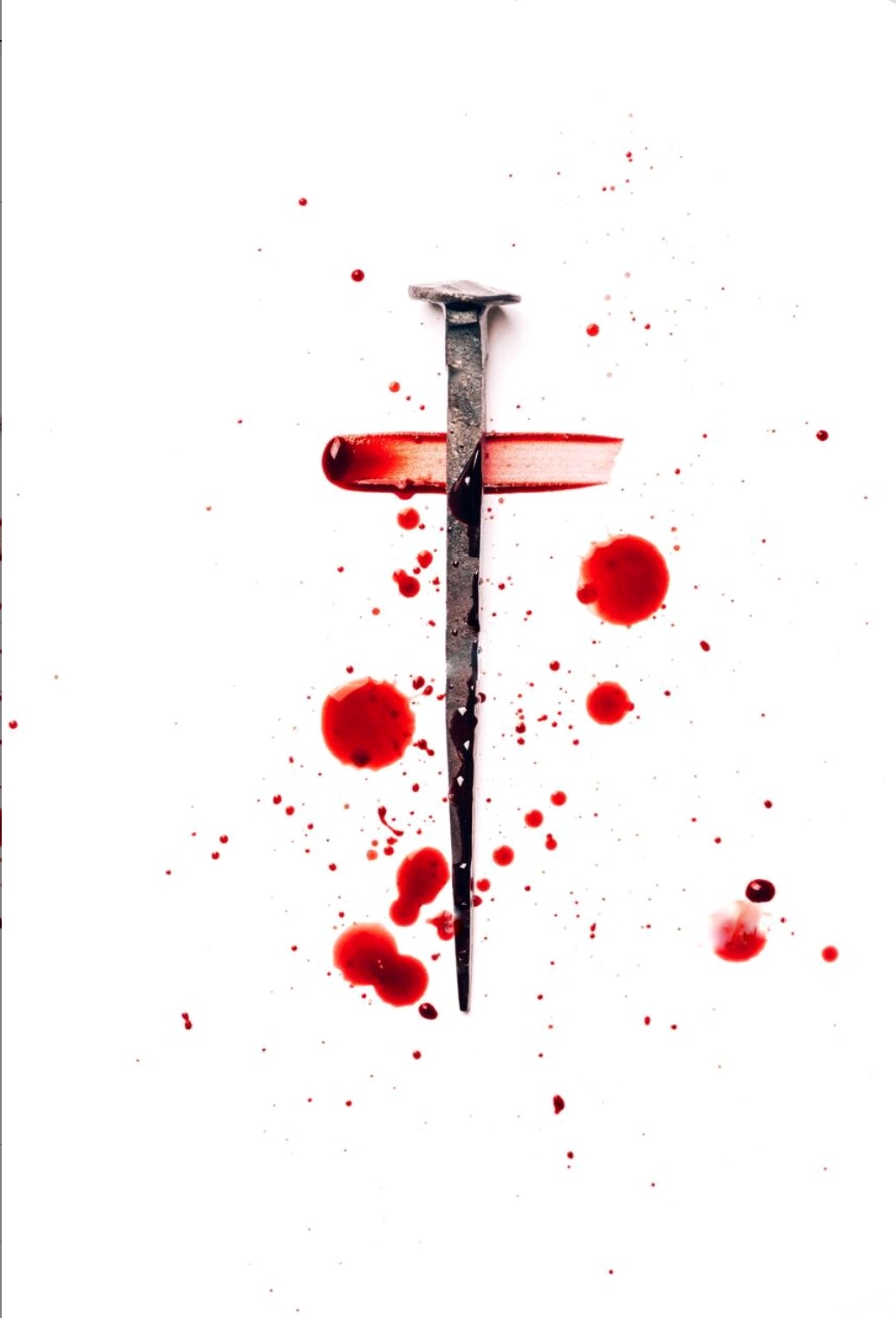 Follow Me 3/4
一生一世 我必同在
領你經過 陸地洋海
賜你天福 直到萬代
跟隨我, 跟隨我, 跟隨我
In all thy changing life I’ll be
Thy God, thy guide on land and sea,
Thy bliss through all eternity,
Follow me, follow me, follow me!”
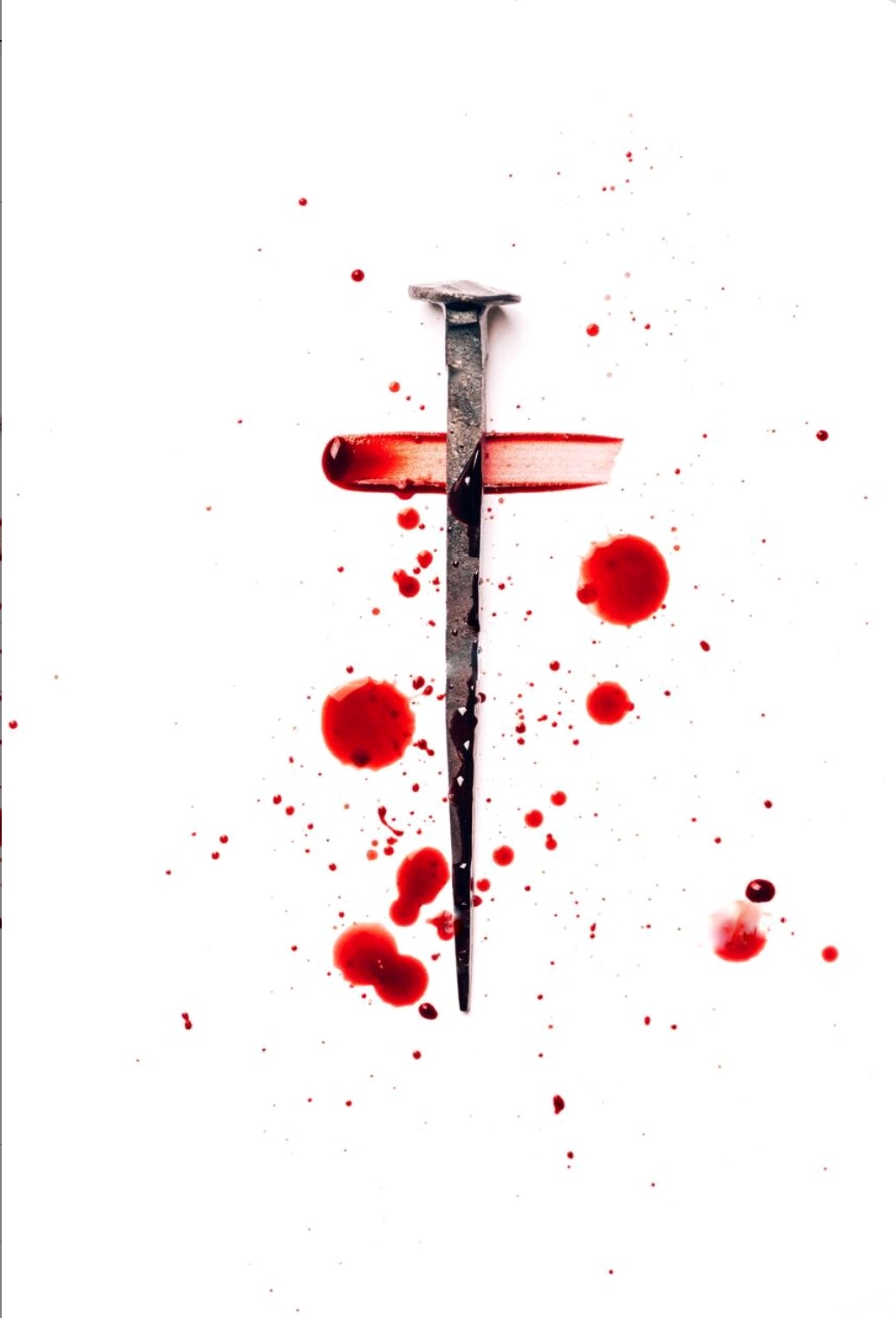 Follow Me 4/4